Leveraging SIMTM in Culturally Responsive Teaching
Janice Creneti
Assistant Manager, Florida SPDG SIM Project
SIMposium 2019 
Lawrence, Kansas
[Speaker Notes: Welcome, Intros, Ways of work (norms, call & response, classroomscreen) (5 mins), JC]
Expertise: Instructional Coaching, Adult Learning Principles, SIMTM Content Enhancement Routines, 
Content Areas: Science, Math, CTE

Favorite Routines: Unit Organizer, Clarifying, Concept Mastery, Question Exploration

Passions: Empowering educators & students, Championing change, Strategic Instruction ModelTM, Equity, Theater - acting, directing, Nature & Animals

Districts: Charlotte, DeSoto, Hendry, Hernando, Lee
Pinellas, Polk
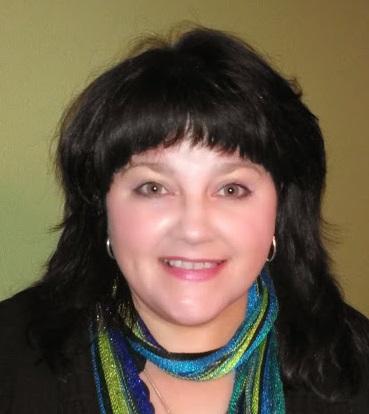 Janice Creneti
Assistant Manager, SPDG SIM Project, SIM CE PDer
Office: (727)588-6523  Cell: (941)518-5718
crenetij@pcsb.org
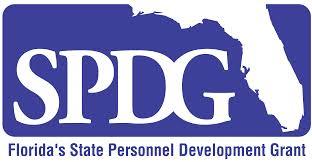 Why are you here? (let me know)
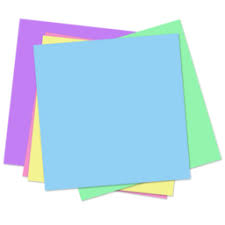 My biggest FAIL as an educator
And why I’m on this path....
Our Learning Journey...
Exploring why we’re here and implications

Exploring our understanding of Culturally Relevant/ Responsive Teaching

Exploring Student-centered vs Teacher-centered Instruction

Exploring how SIM supports a student-centered classroom

Exploring what’s next

Evaluation
HLP Connections
Special Education HLPs:
General Education HLPs:
HLP 3 Collaboration: Collaborate with families to support student learning and secure needed services
HLP 6 Assessment: Use student assessment data, analyze instructional practices, and make necessary adjustments that improve student outcomes
HLP 7 Social/Emotional/Behavioral Practices: Establish a consistent, organized and respectful learning environment
HLP 18 Instruction: Use strategies to promote active student engagement
HLP 3: Eliciting and interpreting individual students' thinking

HLP 7: Specifying and reinforcing productive student behavior
HLP 8: Implementing organizational routines
HLP 10: Building respectful relationships with students
HLP 11; Talking about a student with parents of other caregivers
HLP 12: Learning about students' cultural, religious, family, intellectual, and personal experiences and resources for use in instruction
Our Five Agreements (NORMS)
Stay Engaged

Speak Your Truth

Experience Discomfort

Expect and accept non-closure….

Listen for Understanding.
What is “Culturally Relevant Teaching”?
I believe...
From the strips on the table, choose a definition that matches your current understanding of CRT
Think, Write, Pair
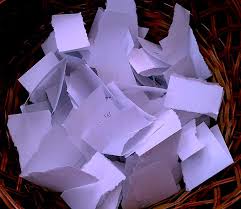 What is “Culturally Relevant Teaching”?
I wonder...

Now from the strips on the table, choose a definition that makes you wonder or challenges some of your understanding  about CRT

Think, Write, Square – oh, and introduce yourselves
Zaretta Hammond & CULTURALLY RESPSONSIVE TEACHING
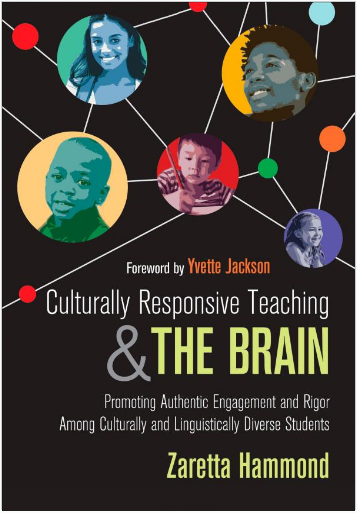 TEDtalks
Blog
https://crtandthebrain.com/resources
The Ready for Rigor Frame
The Warm Demander Chart
5 Key CRT Moves
Levels of Culture
Observable elements: 
    food, music, dress, holidays
    low emotional charge

Unspoken rules, social norms:
   nonverbal communication, eye contact,
   personal space
   strong emotional charge

Worldview, core beliefs, group values
Cultural archetypes such as collective vs. individual
Mental models, funds of knowledge
   INTENSE emotional charge
Surface
Shallow
Deep
“What's Culture Got to Do With It?” Culturally Responsive Teaching and the Brain: Promoting Authentic Engagement and Rigor among Culturally and Linguistically Diverse Students, by Zaretta Hammond and Yvette Jackson, Corwin, a SAGE Company, 2015.
Sociopoltical Context
Systemic Racism and impacts on economics, education, health, opportunity, political power

Poverty is a cycle not a culture

The Achievement Gap:
	Dependent vs Independent Learners
Types of Learners
Independent
Dependent
Reliant on the teacher for some cognitive lift
Uses strategies, process to perform new tasks
Attempts new tasks without scaffolds
Has strategies for getting unstuck
Can retrieve from long-term memory
Heavily reliant on the teacher for cognitive lift
Unsure how to tackle new tasks
Needs multiple scaffolds to complete tasks
Becomes passive when stuck until teacher intervenes
Struggles to retain and retrieve from long-term memory
In SIM, we typically say “efficient and effective” learners
Figure 1.1 Dependent Learner Characteristics vs. Independent Learners, Culturally Responsive Teaching and the Brain: Promoting Authentic Engagement and Rigor among Culturally and Linguistically Diverse Students, Hammond and Jackson, 2015.
Let’s Reflect
For each item:

Honoring the needs of deep vs surface, shallow culture


Acknowledgement of systemic racism and its impacts


Beliefs around and supports provided to address poverty


Practices around moving dependent learners to independence

1)Reflect on where you are
2) Reflect on where the system around you is
2) Capture some thoughts
3) Discuss with a table partner
Challenging the bigotry of low expectations...
Culturally Responsive Teaching
From low expectations to high expectations

From apathy, antagonism to awareness to alliance

From Learned Helplessness* to Empowerment (effective, efficient, independent learners) by building intellective capacity
* Defined as student belief of no control over ability to improve as a learner (Martin Seligman, 2006)
* Research shows teachers unconsciously reinforce this in low-performing students of color
“Culturally Responsive Teaching”
Use it to describe...
Don’t confuse it with
A MINDSET of curiosity about 
what makes your students tick & how to connect with them
what your students need to succeed
Multicultural Education*


Social Justice Education*

Building self-esteem by lowering the bar

A checklist/set of strategies

*still important, it’s just not CRT
From “Culturally Responsive Teaching: 4 Misconceptions,” Cult of Pedagogy, September 10, 2017, Jennifer Gonzalez interviewing Zaretta Hammond
CRT in Secondary Classrooms
Essential to the success of EVERY SINGLE STUDENT. 
It looks like:
A safe and inviting place of learning, mistakes allowed - think productive struggle

A student centered learning environment where critical thinking is encouraged – think support, scaffolding 

A place with high expectations of rigor and relevance for ALL

A place where culture, race, ethnicity, gender identity, sexual orientation, etc. is valued/considered as important to individuals
DID I MENTION STUDENT CENTERED???
Comparison Table
Overall Concept
Concept
Concept
3
Characteristics
Characteristics
Types of Instruction
2
1
1
Student Centered
Teacher Centered
3
Content/pacing is determined by standards, curriculum guides, teacher calendar
Students engage in academic practice of skills, knowledge
Students are given a problem and the way to solve it
Assessment/feedback is summative only
Content/pacing is determined by standards, curriculum guides, student interest, student proficiency
Students engage in real-world application of skills, knowledge
Students have opportunities for productive struggle
Assessment/feedback is summative
Comparison Table
2) Overall Concept
1) Concept
3
4) Like Characteristics
Types of Instruction
1) Concept
Teacher Centered
Student Centered
5) Like Categories
9) Extension
Content/pacing is determined by standards, curriculum guides
Students engage in practice of skills, knowledge
Standards-driven 
Include Practice
Justify how the use of SIM could support teachers in moving from a Teacher Centered Instructional Model to a more Student Centered Instructional Model.
6) Unlike Characteristics
6) Unlike Characteristics
7) Unlike Categories
Content/pacing is determined by, teacher calendar
Practice is academic only
Students are given a problem and the way to solve it
Assessment/feedback is summative only
How content/pacing is determined

Types, purpose of practice

Degree of learning flexibility

Methods, purpose, frequency of feedback
Content/pacing is determined by student interest, student proficiency
Practice is real-world application Students have opportunities for productive struggle
Assessment/feedback is summative
8) Summary: Teacher Centered and Student Centered are types of instruction that are alike in being standards-driven and including practice but differ in how content/pacing is determined, the types and purpose of practice, degree of learning flexibility and the methods, purpose, and frequency of feedback.
SIM EMPowers...
STUDENTS

Educators
Families

Invested Others
Countering the bigotry of low expectations with HIGH EXPECTATIONS & HIGH SUPPORT
SIMTM and CRT
Supporting a student-centered environment

Meaning Making

Creating a positive classroom culture

Multiple approaches to acquisition and practice
[Speaker Notes: 10 minutes]
SIMTM and CRT:
Creating positive classroom culture
Content Enhancement

Course Organizer
Clarifying
Concept Mastery
Concept Comparison
Learning Strategies

Community Building Series
Socially Wise
Possible Selves
Self-Advocacy
[Speaker Notes: 10 minutes]
SIMTM and CRT
Scaffolding with SIM

High expectations for thinking

Scaffolded interactions with content

Explicitly taught collaboration strategies
[Speaker Notes: 10 minutes]
How could SIM be leveraged to empower students and educators at home?
How might SIM support efforts around CRT & shifts towards Student Centered Instruction?
GET SPECIFIC!
Talk at your table...
NAME
The Unit Organizer
DATE
Expanded Unit Map
9
is about...
10
NEW 
UNIT 
SELF-TEST
QUESTIONS
Your Headline Here
final product
and creating a
group size
how we deepen our understanding by talking together
with a
of
using
of a
following
resources
3 or 4
using  a
headline (10 words or less) & graphic
set times
collaboration process
including
for each step of
3 CRT articles
Graphic organizer (Frame)
supported by
following steps
talking stems: (blue paper)
By yourself, silently read and mark each article for main points
With your group, create a headline for each article
Share what you create with the class, teacher selects one group member to share
5  mins


5 mins


1 min per
       group
and
group norms
NAME
The Unit Organizer
DATE
Expanded Unit Map
9
is about...
10
NEW 
UNIT 
SELF-TEST
QUESTIONS
Your Headline Here
final product
and creating a
group size
with a
of
using
of a
following
resources
using  a
(10 words or less) &
set times
collaboration process
including
for each step of
supported by
following steps
(blue paper)
By yourself, silently read and mark each article for
With ______ ______ create a headline for each article
Share what you create with the class, ______  selects one group member to share
__ mins


__ mins


__ min 
      per group
and
group
Wonderings?
VERY Next Step?
Thank you for joining me! 
Feel free to reach out to continue the conversation...
[Speaker Notes: 5 minutes with classroomscreen.com]
Please go to the link below to evaluate this session:
https://www.surveymonkey.com/r/2019SIMposium
Or scan the Evaluation barcode (also found on your SIM Conference Program)
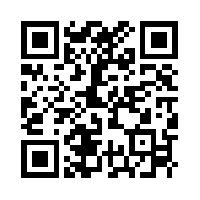 Materials
Post-its, highlighters, chart paper, markers, videos, ABC cards,
Websites
Padlet: 
https://padlet.com/lancherosi/CRT
https://padlet.com/lancherosi/games
www.classroomscreen.com
Copies
Agenda (include Lucy’s padlets)
Self-Audit
Articles
Unit Organizers:
6Ms – Conage, 2014 ©
Headlines TV
Headlines SV
Frame
Agenda
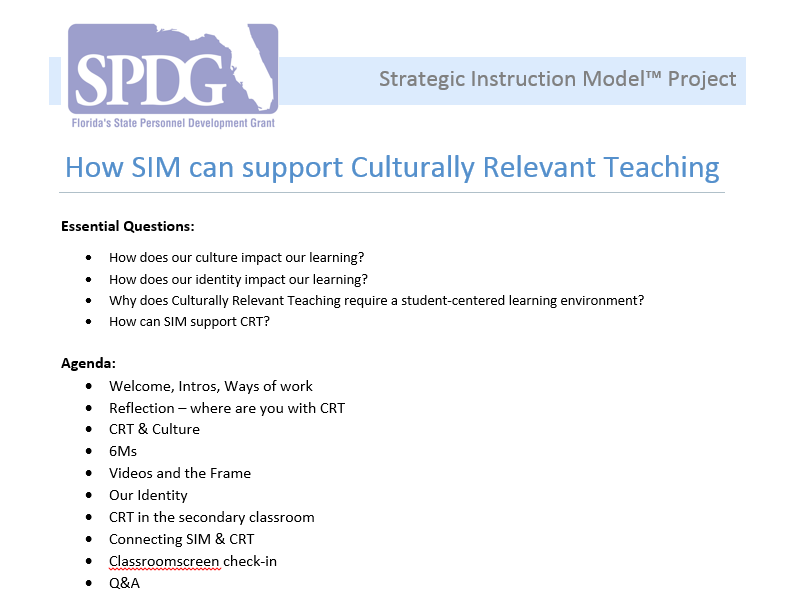 [Speaker Notes: Welcome, Intros, Ways of work (norms, call & response, classroomscreen) (5 mins), JC
Urge participants to jot down notes and save their questions for the Q & A period.]
Call and Response
Clap or snap in patterns 
Sing or play a song or rhyme. 
Use regional or sports team call-and responses. 
Incorporate traditional call-and-responses from various world cultures. 
Put a twist on the old “If you can hear me, put your hands on your head.” 
Refer to the school motto or theme. 
Reinforce character education and life lessons. i.e., Work hard…Do right!
Ask your students to come up with their own.
[Speaker Notes: JC Welcome, Intros, Ways of work (norms, call & response, classroomscreen) (5 mins), JC

JH Call-and-response is a time-tested technique for getting attention, not just in classrooms but in the military, in churches, at sports events, and in traditional cultures in various parts of the world. Instead of repeating yourself, train students to respond to a fun or inspiring statement!]
Culturally Relevant Teaching
What is Culturally Relevant Teaching?
 What does it look like?
 What does it sound like?
 What does it feel like?
How will you know when you have a Culturally Relevant Classroom?
[Speaker Notes: Lucy1 Minute]
Our Identity
One Minute Partner Share
Choose a partner
Partners will look at each other for 30 seconds, in silence
Each partner takes turns sharing what you learned about them, for 1 minute

What do you know about your partner just by looking at them?

CRT encourages us to investigate our perceptions, stereotyping and views of others around us and how those 
beliefs and feelings influence teaching and learning.
[Speaker Notes: Janet 30 minutes]
Reflection - CRT Self Audit
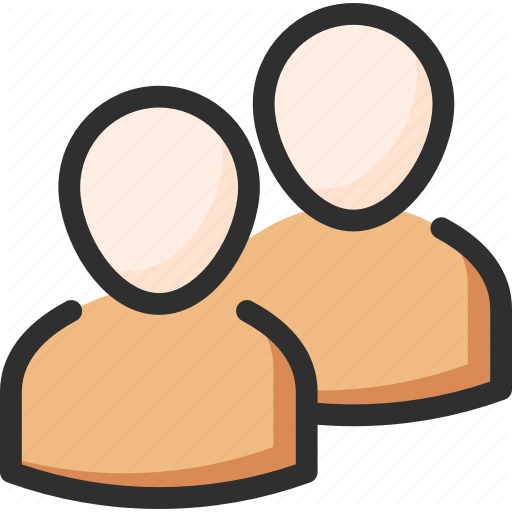 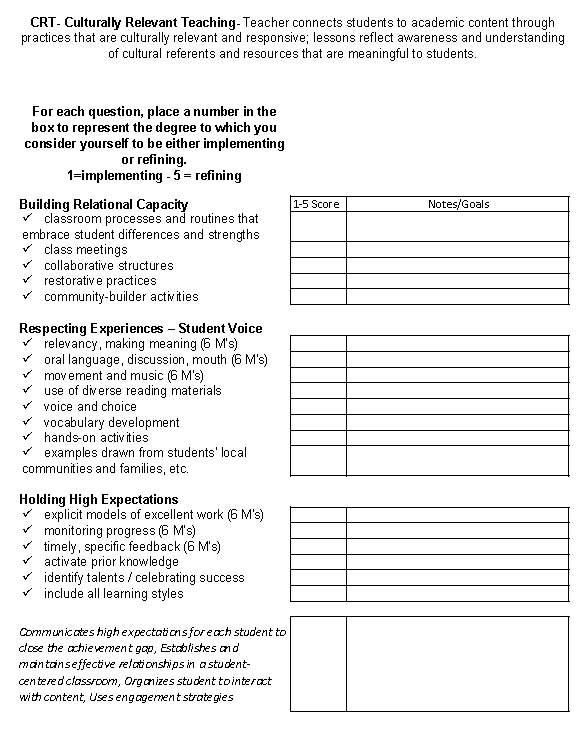 Include in your dialogue …
how a safe, CR and interactive learning environment can be created through…
body language, 
words and language, 
physical arrangement, 
and instructional design.
[Speaker Notes: Lucy  Provide 5 minutes for this part of the activity. In small groups, participants discuss the following items (found on handout): Wrap – up/ debrief audit.

“Please read and jot down your thoughts and reflections next to each item on the handout.  Place a star on 2 items you wish to share with a partner.”]
What is Culturally Relevant Teaching?
supports the achievement of all students
uses the cultural knowledge, prior experiences, frames of reference, and performance styles of ethnically diverse students to make learning encounters more relevant to and effective for them
teaches to and through the strengths of these students
(Gay, 2010)
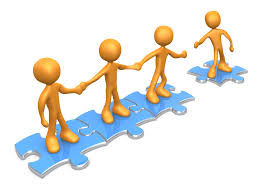 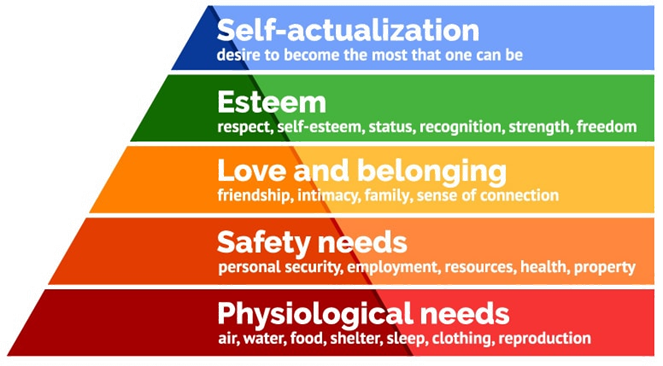 [Speaker Notes: Lucy CRT is about building the learning capacity of the individual student. Leveraging the affective and cognitive scaffolding that students bring. 
It’s not so much what’s on the walls, It’s how you interact. CRT builds a community where a student feels connected or has a sense of belonging in the classroom. 
1 minute]
Dr. Conage’s 6Ms for CRT
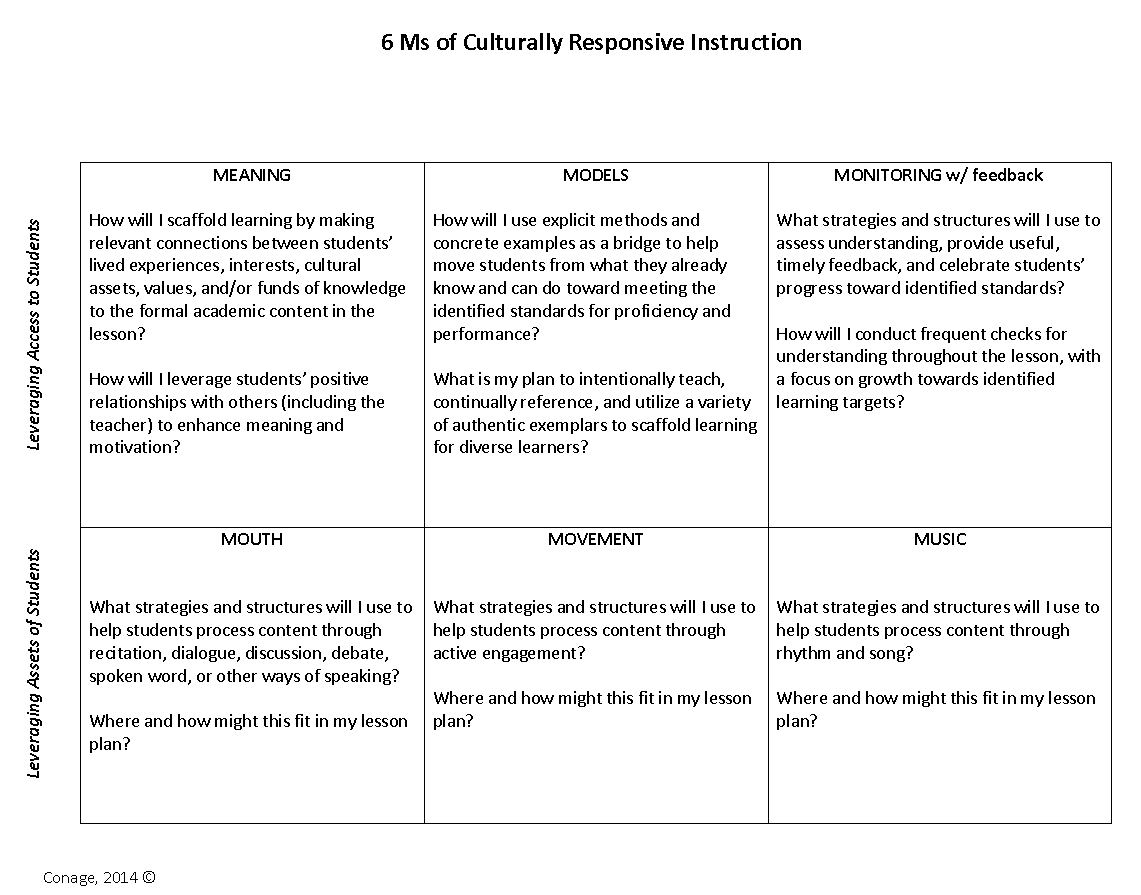 While watching: How does the teacher answer questions from the 6Ms?

After watching: What examples of the Ms are present?
https://www.youtube.com/watch?v=K1U6wj-5K1I

https://www.youtube.com/watch?v=a7MlKUlE4b8&feature=youtu.be 

https://www.youtube.com/watch?v=WGelyLq8s2s
[Speaker Notes: Lucy Read through the 6Ms as a group L  As we watch, think about what you would have to know to determine if culturally relevant learning had taken place before this video.
CRT is about instruction at the core.  It requires planning and embedding 6Ms into rigorous learning tasks.
V1: 6.35 
V2: 2:25
V3: 2.10]
What’s In A Name
Think about your name and what it means to you 
Who gave it to you?
Is there a sentimental value?
Does it have a specific meaning?

Now, consider if someone changed it, without your permission
Are you okay with that
Do you like what it was changed to
Does it impact your relationship with that person
Can you still learn from that person
How will you know when you have a culturally relevant classroom?
3 standards of culturally relevant pedagogy
All students experience academic success 

(2) Students develop and/or maintain cultural competence

(3) Students develop a critical consciousness through which they challenge the status quo of the current social order 
(Ladson-Billings, 1995).
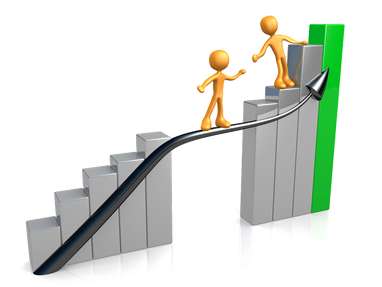 [Speaker Notes: Lucy‘ Teachers cannot change our student’s home lives and economic circumstances, but most of us can control our instructional strategies in the classroom. We control what happens between the bells.”
1 minute]
NAME
The Unit Organizer
4
BIGGER PICTURE
DATE
NEXT UNIT
/Experience
LAST UNIT
/Experience
2
3
CURRENT UNIT
CURRENT UNIT
1
8
UNIT SCHEDULE
UNIT MAP
is about...
5
6
UNIT SELF-TEST QUESTIONS
RELATIONSHIPS
UNIT
7
inclusive and equitable learning communities
Alignment with SIPs
Culturally Responsive Mindset
Culturally Relevant Teaching & SIM
processing, storing & retrieving of information
using the diverse cultural strengths and experiences of students to increase their learning with the Strategic Instruction ModelTM (SIM)
by ensuring
through
gathering of information
6Ms
SIM STYLE
strengthened 
by 
collaboratively making
through
strengthened
 by 
leveraging
through
assessed
and 
celebrated through
Mouth*
through
Music*
Meaning*
Models*
Movement*
Monitoring* for understanding
*the 6Ms of Culturally Responsive Instruction , Copyright © 2014, Conage
How can I use SIM Content Enhancement Routines (CERs) to make the “gathering of information” phase of teaching more meaningful to students? 
Why is effective modeling critical in Culturally Responsive Instruction and how can SIM support it?
How can the use of SIM CERs support effective monitoring?
How can the use of SIM CERs scaffold student processing, storing and retrieving of information through to support success with rigorous learning demands?
How does the use of culturally relevant instructional strategies help to build inclusive and equitable classrooms?
Describe
Explain
Analyze
Justify
The Unit Organizer
Expanded Unit Map
9
is about...
10
NEW 
UNIT 
SELF-TEST
QUESTIONS
Culturally Relevant Teaching & SIM
processing, storing & retrieving of information
gathering of information
strengthened by collaboratively
 making
through
using the diverse cultural 
strengths and experiences of students to increase their learning with the Strategic Instruction ModelTM (SIM)
differentiated through
through
Meaning
strengthened by leveraging
Mouth
By building
assessed and celebrated through
with
through
positive relationships
relevant connections
Monitoring 
for understanding
Movement
Models
and teaching
between
through
to explicitly bridge
academic content
frequently with
community participation skills
Music
(rhythm & song)
formative assessment
and students’
using
concrete to abstract thinking
experiences
interests
funds of knowledge
cultural assets
values
using the
completed CERs as the scaffold
to give
Community Principles & Learning Rituals sections of the Course Organizer
effective feedback
that supports
and intentionally
using
SIM’s Content Enhancement Routines (CERs)
student
 self-reflection
celebrating progress
through the
during
prompted by the
which are
with
with the
Cue, paraphrase, connection & extension sections of CERS
extensions for and review of CERs
Cue-Do-Review Instructional Sequence of CERs including co-construction
research-validated tools that support planning and delivering instruction to allow all students in accessing course standards
CER Course Organizer Progress Graph
questions and extensions on CERs
WHAT IS CULTURE?
JC
A combination of thoughts, feelings, attitudes, beliefs, values, behavior patterns, and practices that are shared by racial, ethnic, religious, or social groups
High Risk
Ethnicity (ies)
Home
Surroundings/Neighborhood
Race
First Language
Religion/Spirituality
Conflict
Low Risk
Traditions
Words
Phrases
Nicknames
Food
Music
You
2005 Shelley Zion and Elizabeth B. Kozleski
[Speaker Notes: Lucy When you hear the word “culture” what comes to mind? 
> How would you describe your cultural background? 
Each person is culturally unique. 
Each person has a different combination of thoughts, feelings, attitudes, beliefs, values and behavior patterns. Complex and diverse. Not monolithic. 
Draw a circle, list the elements that make you, you. 
2 minutes]
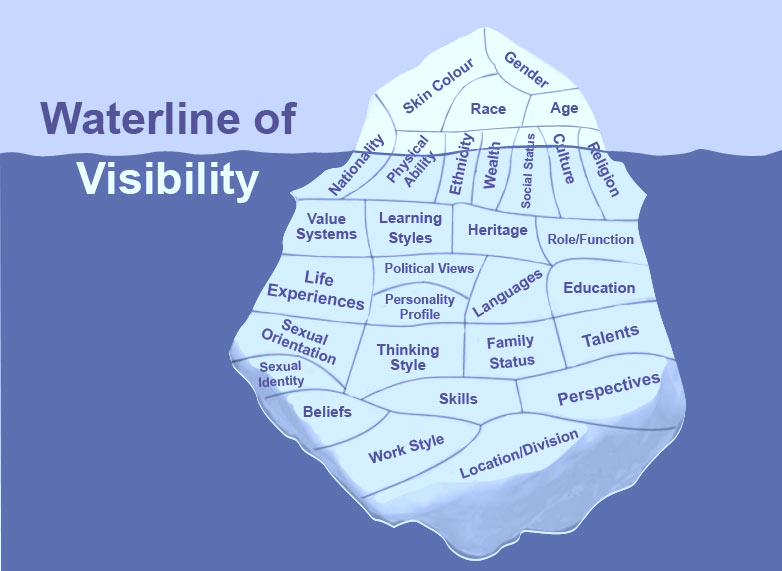 Like us…

our students are complex and offer a vastness of depth to our class culture.
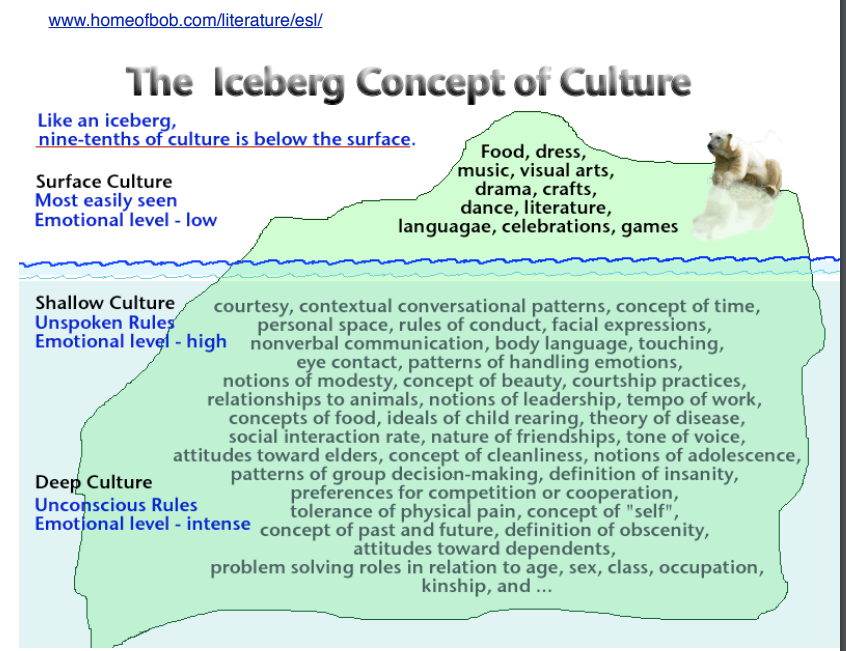 Beyond Culture (1976) by Edward T. Hall
[Speaker Notes: Lucy How do you show up so that you’re building a relationship with this student? 
How are you at offering a high trust, low stress environment?
1 Minute]
My background
Cecilia
My dad’s players

My early teaching years
Jon
Chris
The hallway
Fractions

My later teaching years
DJJ & Waxter’s
Jared & David
Greg
Why are you here? (let me know)Why I’m here...
4 Corners:
Go to the corner that represents your stretch

Discuss why the item is your stretch & introduce yourselves

Return to your tables when finished discussing
Exploring why we’re here and implications

Exploring our understanding of Culturally Relevant Teaching

Exploring Student-centered vs Teacher-centered classrooms

Exploring how SIM can support student-centered classrooms